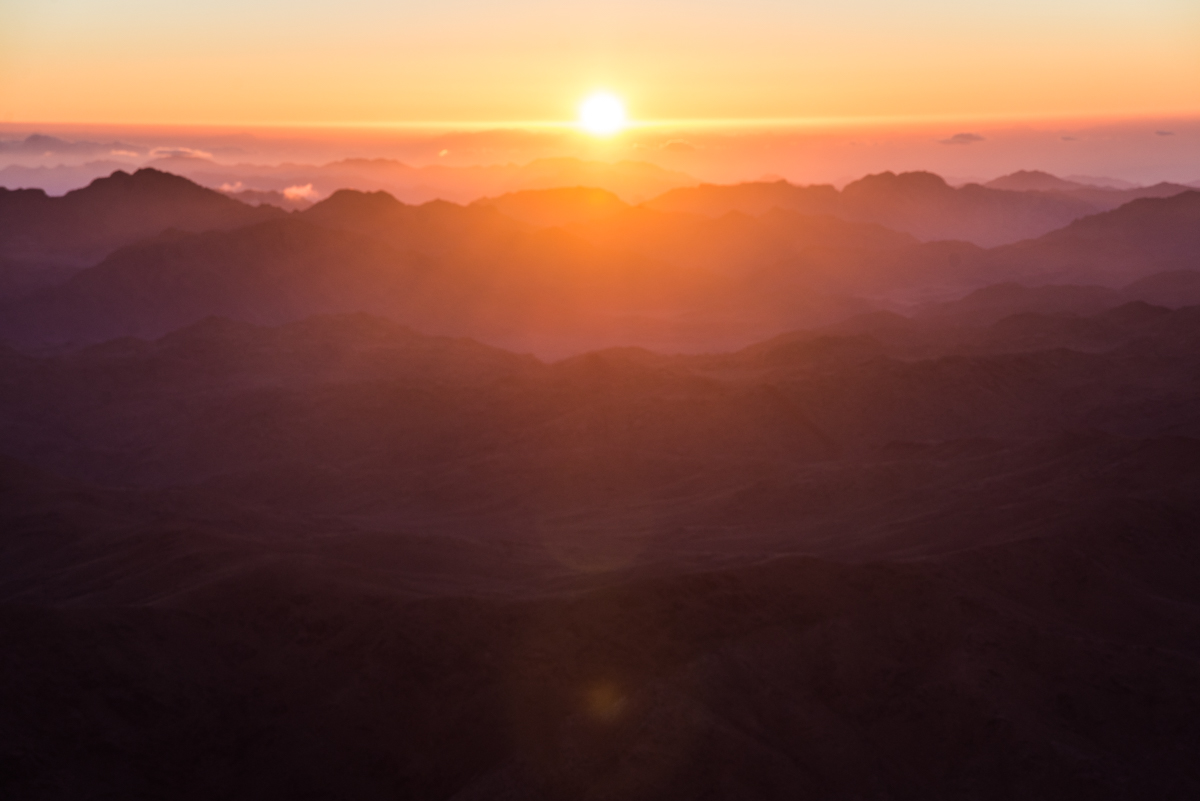 [Speaker Notes: 1]
geen zonde meer
[Speaker Notes: 1]
geen zonde meer
	geen ziekte meer
[Speaker Notes: 1]
geen zonde meer
	geen ziekte meer
	en geen beperking
[Speaker Notes: 1]
Waarachtig, ik verzeker u: wie luistert naar wat ik zegt en hem gelooft die mij gezonden heeft, heeft eeuwig leven.
[Speaker Notes: 1]
Waarachtig, ik verzeker u: wie luistert naar wat ik zegt en hem gelooft die mij gezonden heeft, heeft eeuwig leven. Over hem wordt geen oordeel uitgesproken, hij is van de dood overgegaan naar het leven.
Johannes 5: 24
[Speaker Notes: 1]
OT:		
leven, sterven, ……, oordeel/opstaan
[Speaker Notes: 1]
OT:		
leven, sterven, ……, oordeel/opstaan?

Christus:
leven, oordeel/opstaan, sterven?, ……
[Speaker Notes: 1]
1.	vergeving voor zonden
[Speaker Notes: 1]
1.	vergeving voor zonden
2.	herstel van ziekte
[Speaker Notes: 1]
1.	vergeving voor zonden
2.	herstel van ziekte
3.	vrij van slavernij
[Speaker Notes: 1]
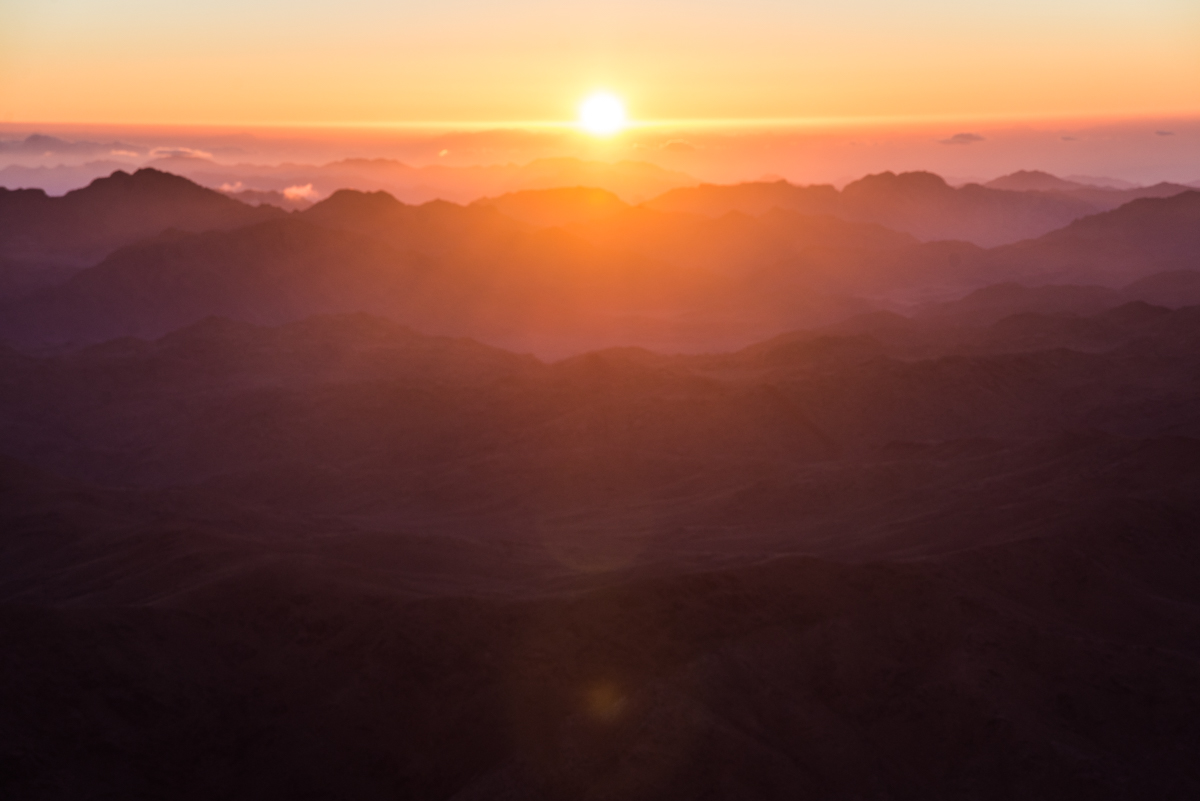 [Speaker Notes: 1]
[Speaker Notes: 1]